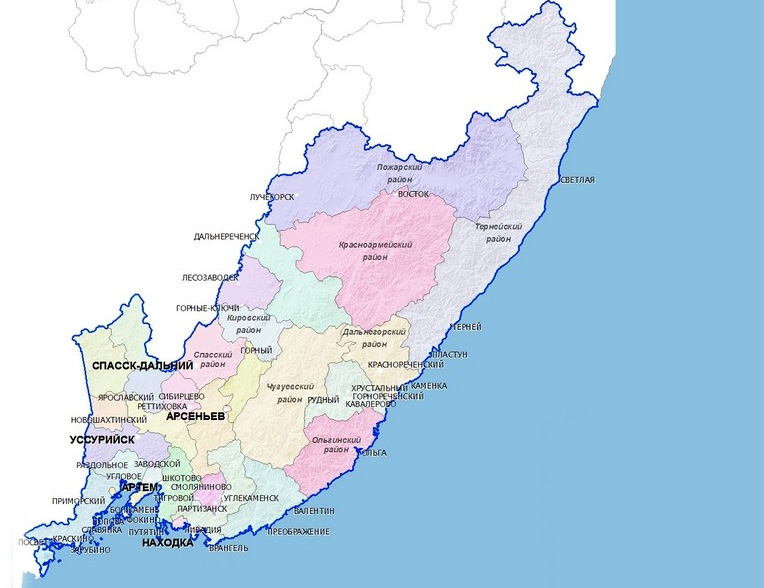 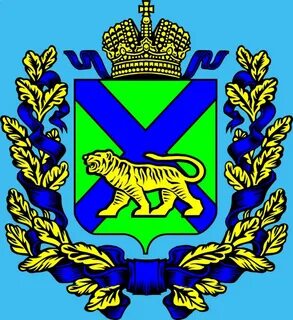 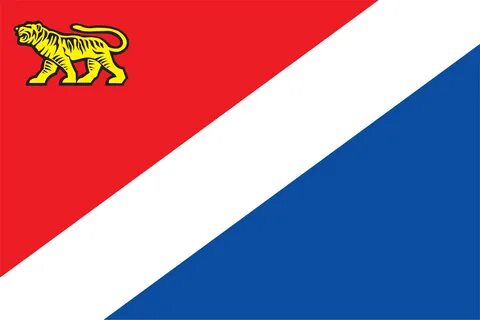 Приморский край
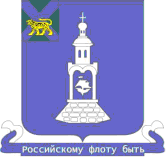 Герб г.о.Фокино
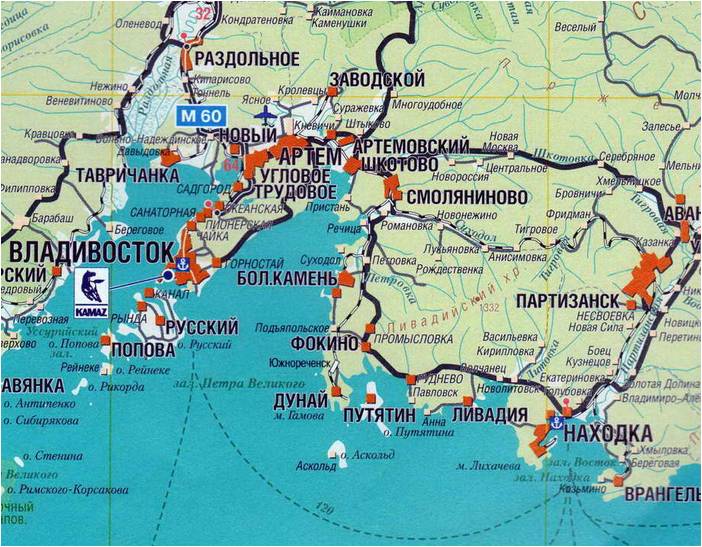 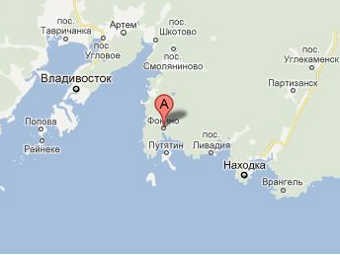 Приморский край ГО ЗАТО г. ФокиноМБОУ СОШ № 251
Экскурсия 
на Партизанский камень
В г.о. Фокино можно приехать рейсовым автобусомИз Владивостока № 506Находки №506Сергеевки № 519Южно–Морского №544Арсеньева № 600Уссурийска № 601Спасска-Дальнего №609
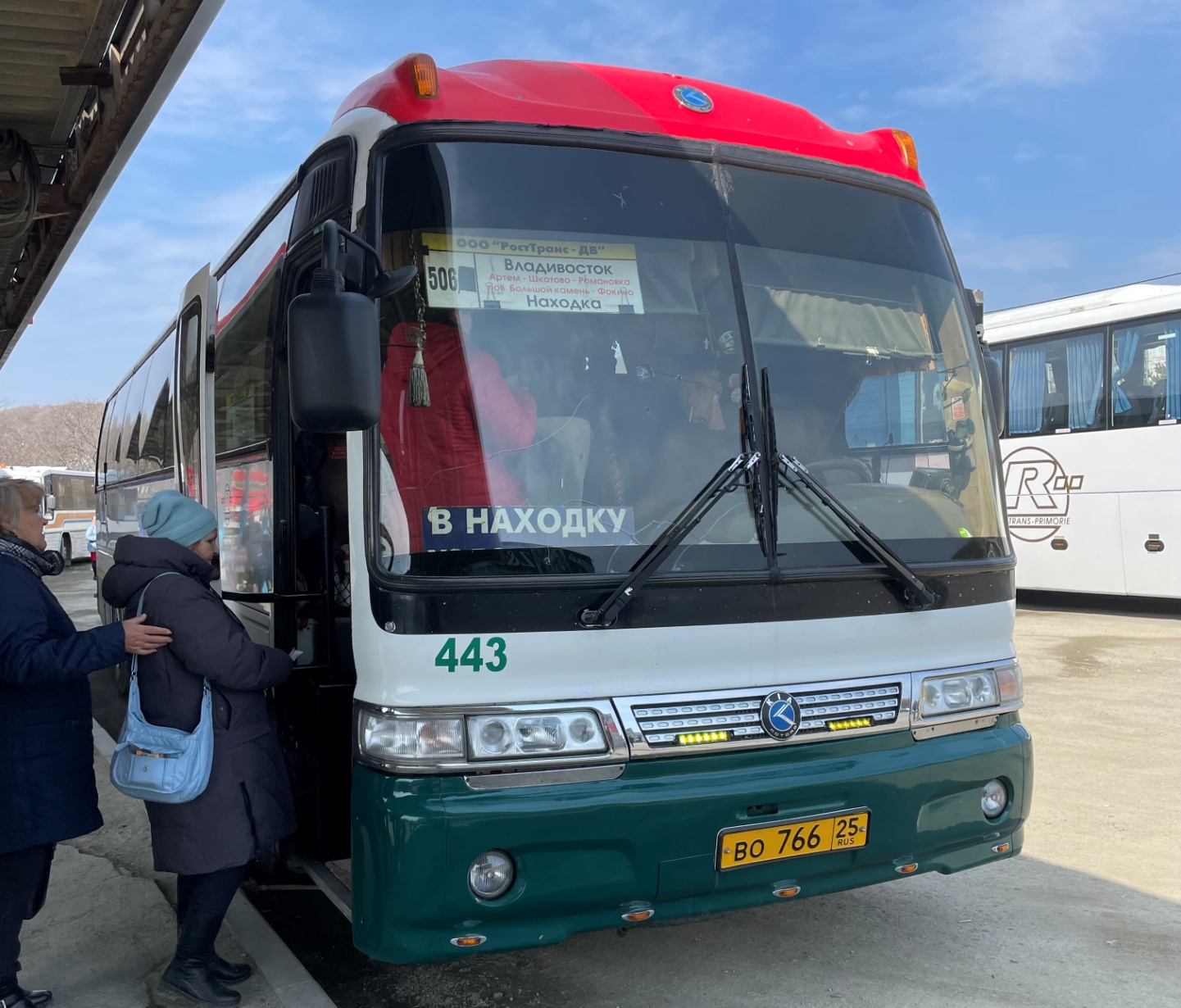 Начало экскурсии: улица Усатого
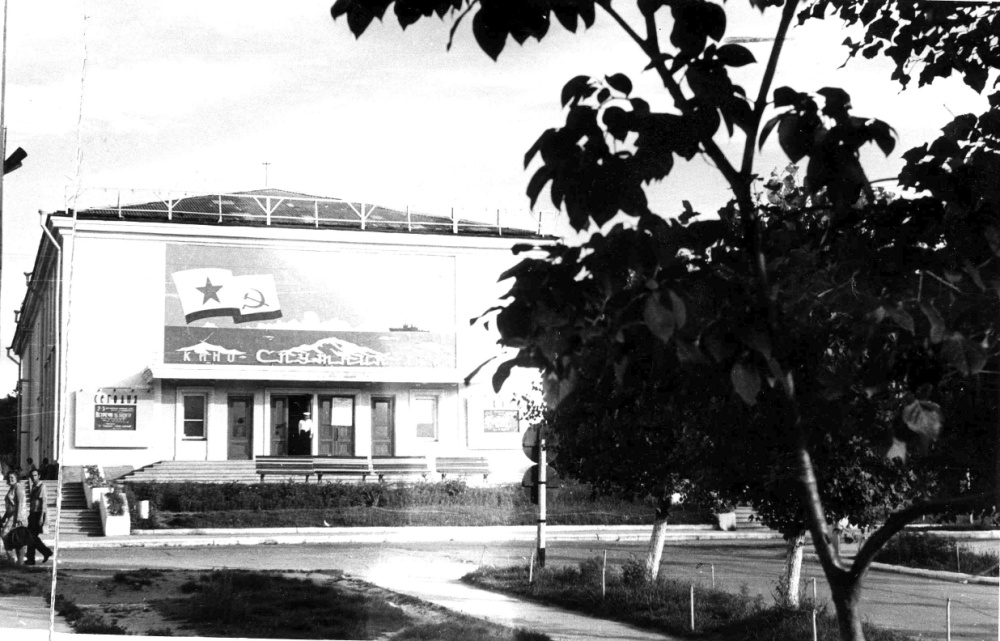 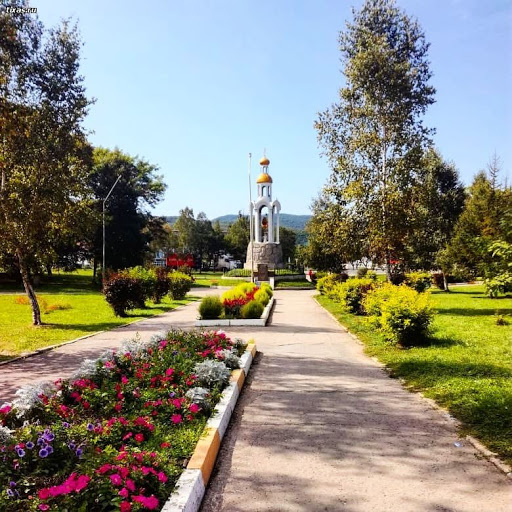 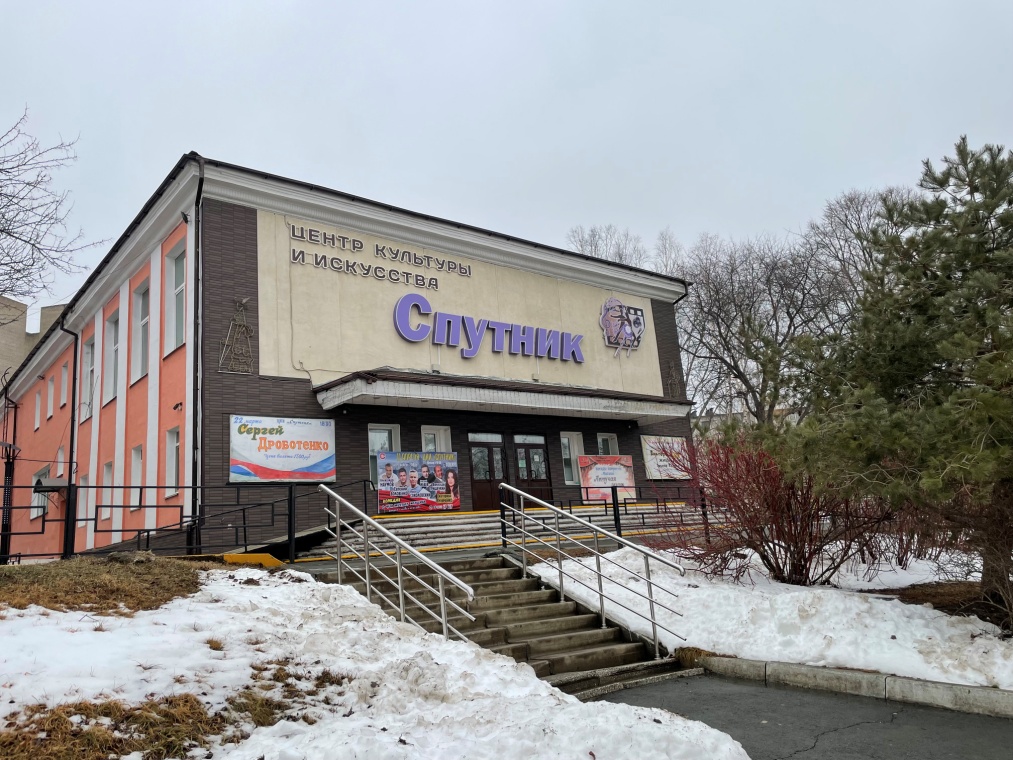 Узнаете о Федоре Васильевиче Усатом
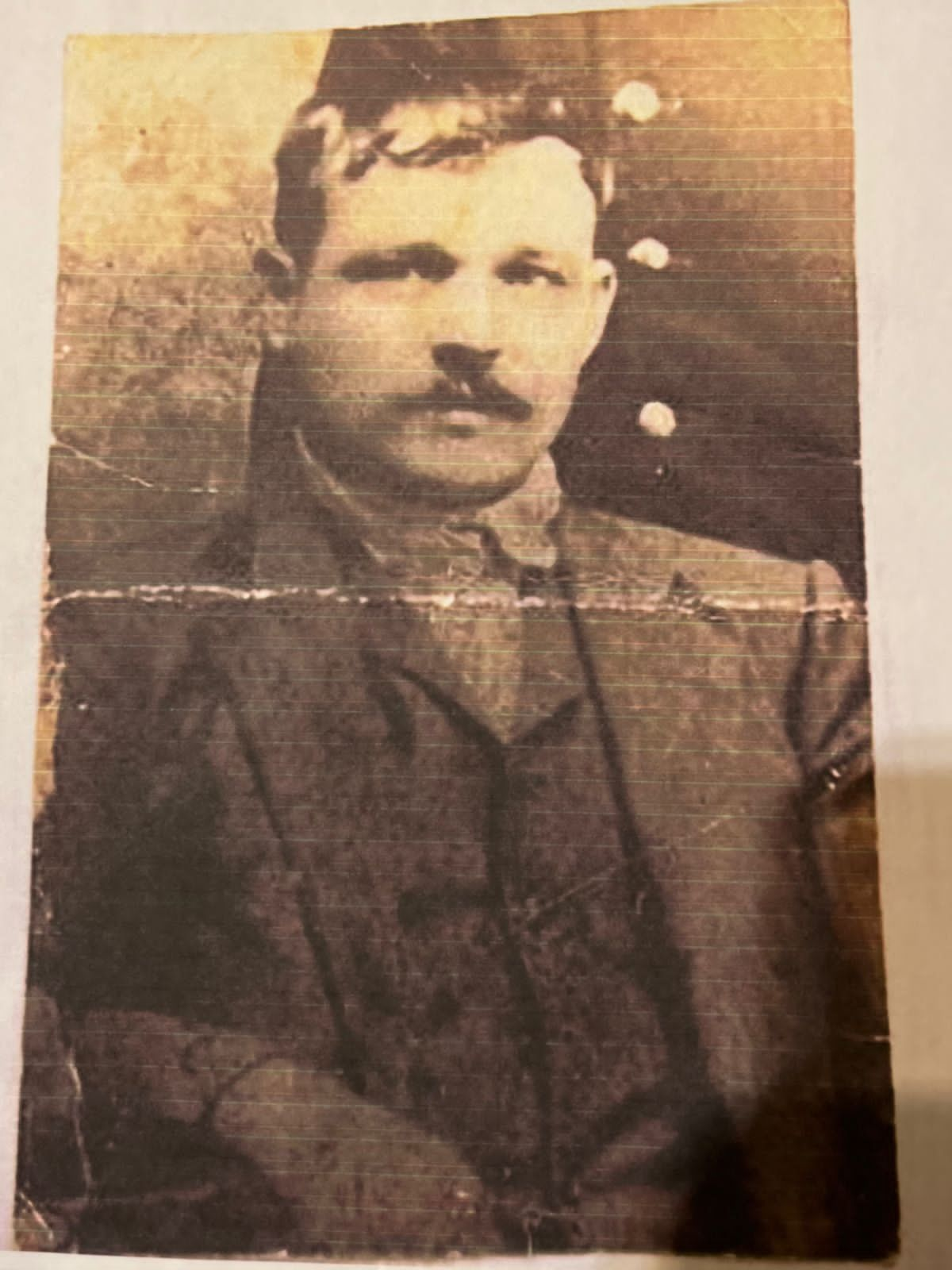 Визуализируете Партизанское движение в годы гражданской войны
Партизанский камень
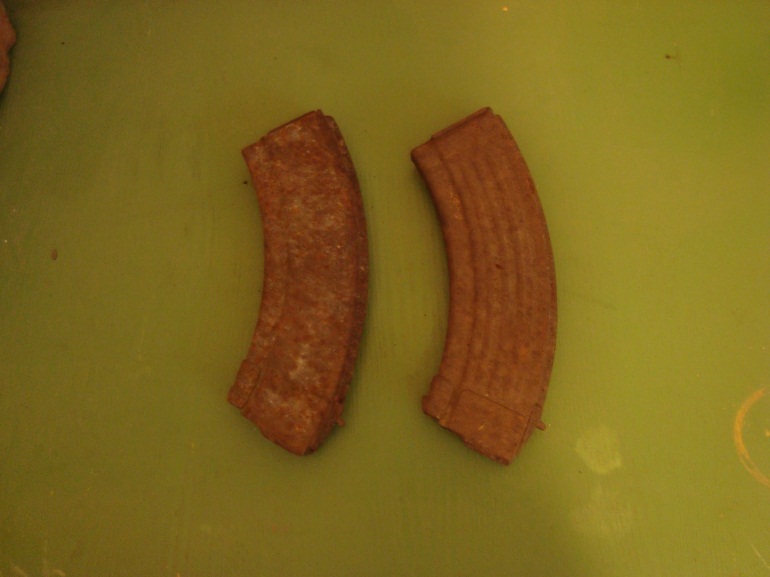 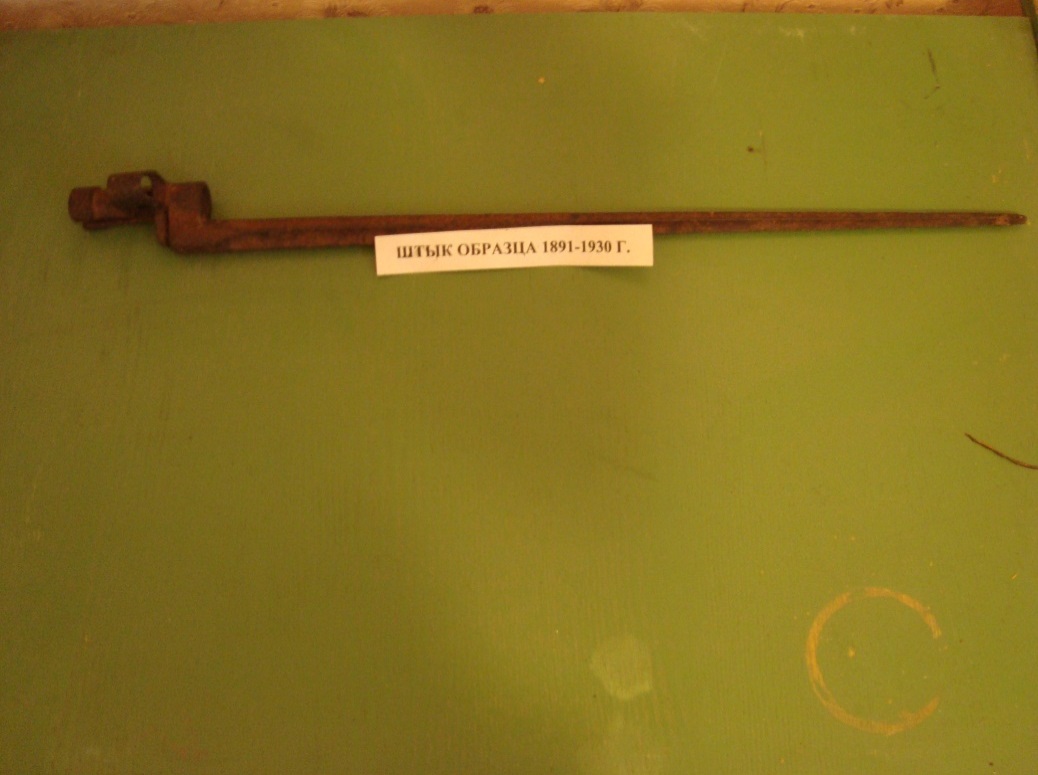 Познакомитесь с наукой топонимикой и узнаете о происхождении некоторых названий
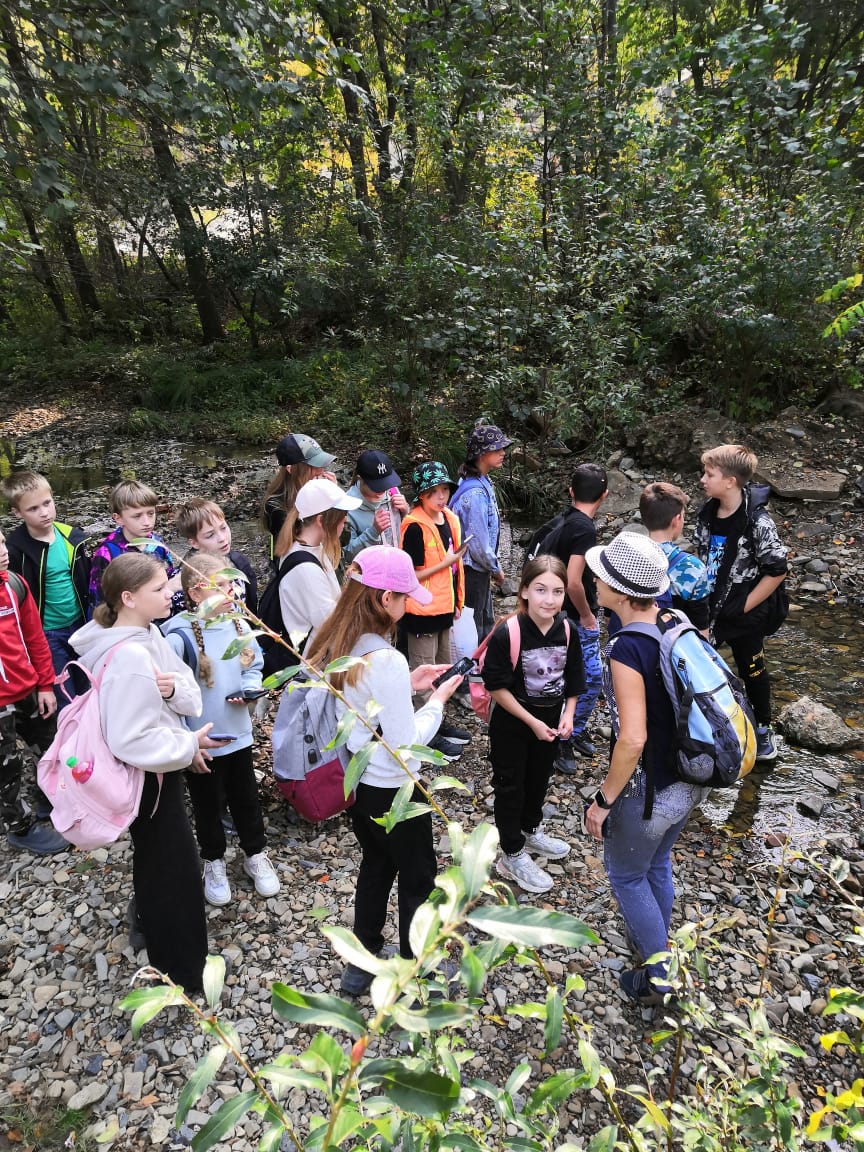 Город Фокино
 Ключ Подсобный
 Большой Иосиф
 Криничная (Халаза)
 Остров Путятин
 Залив Стрелок
Остров Аскольд
Увидите эндемики и реликты окрестностей города
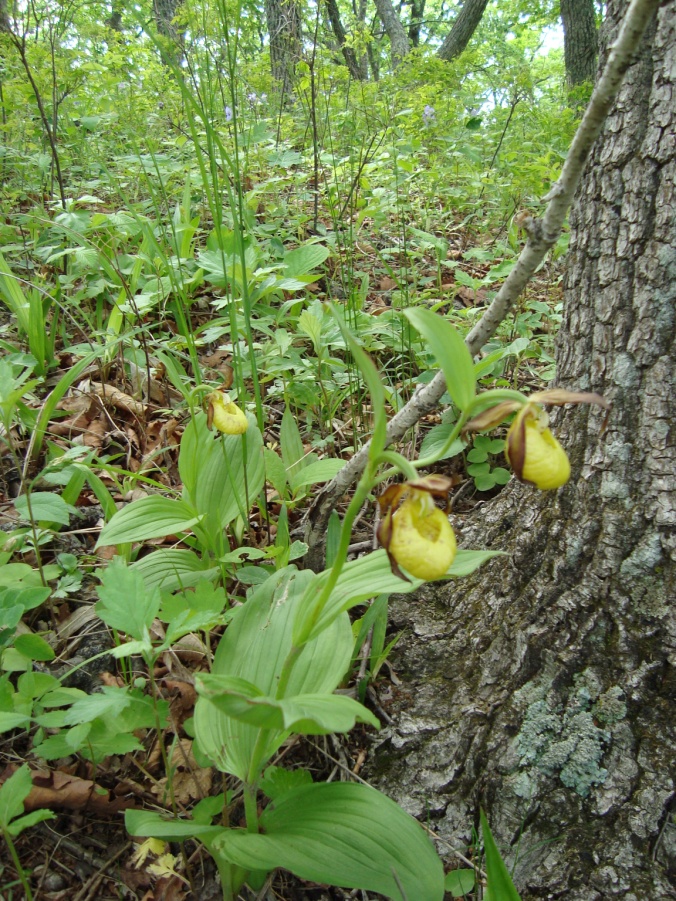 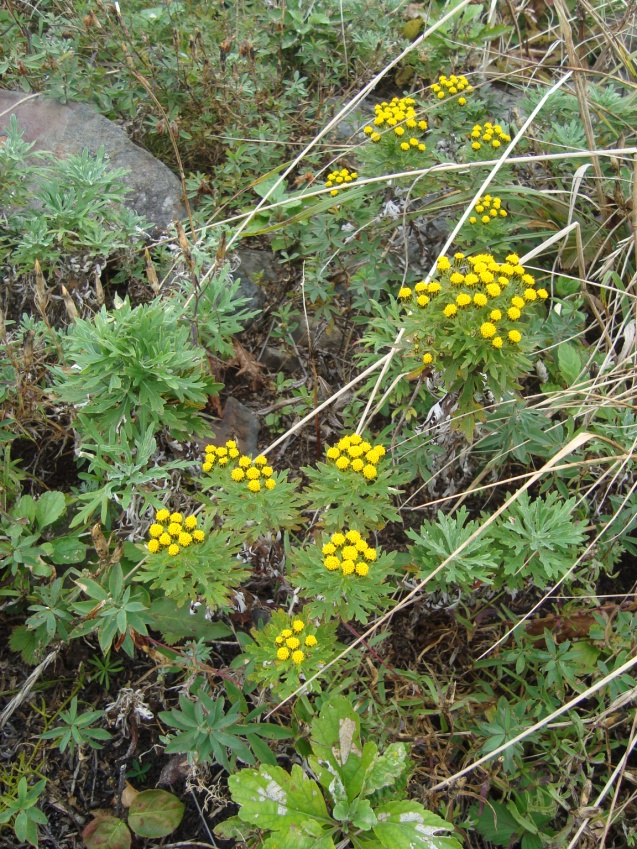 Научитесь ориентироваться по карте
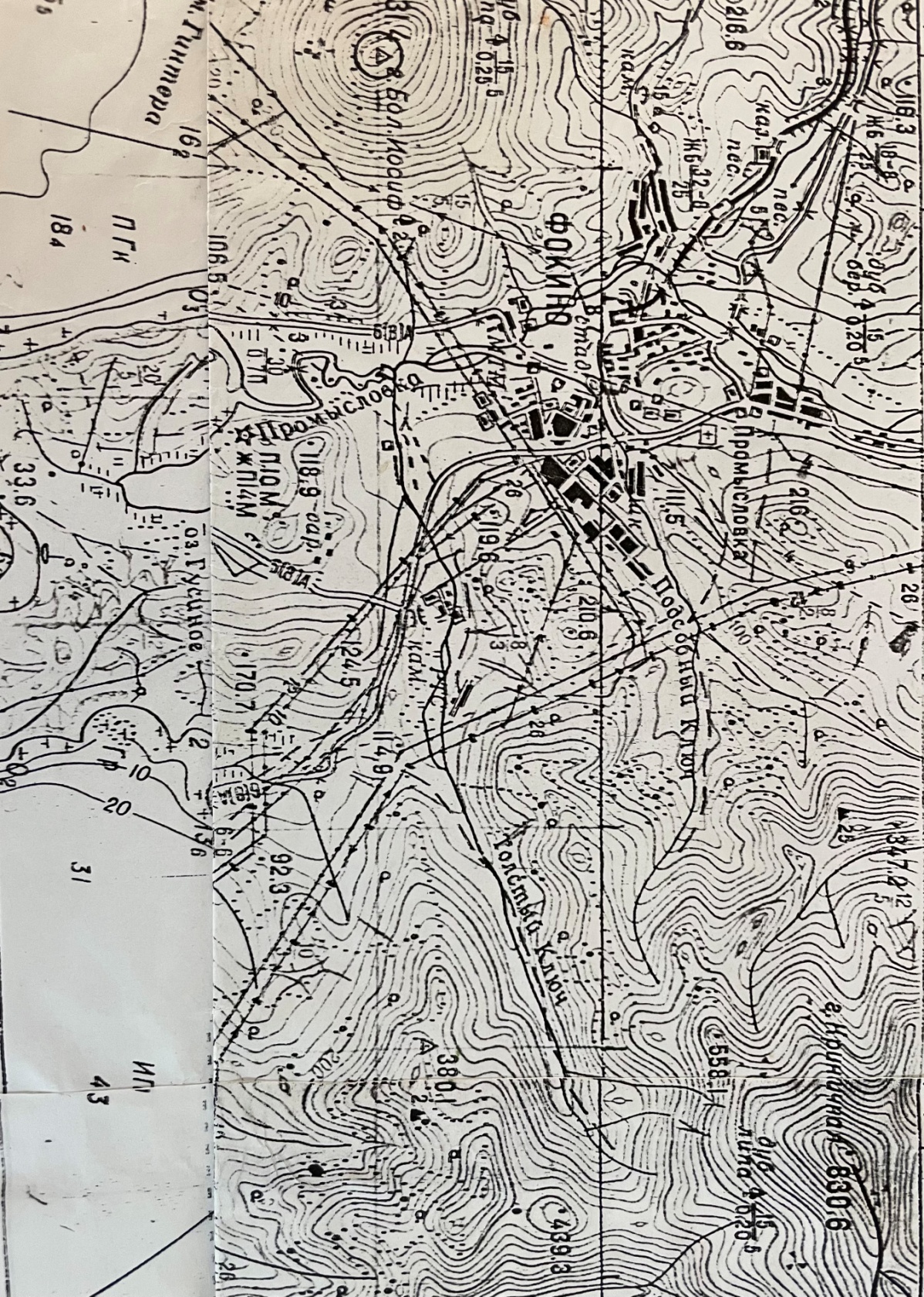 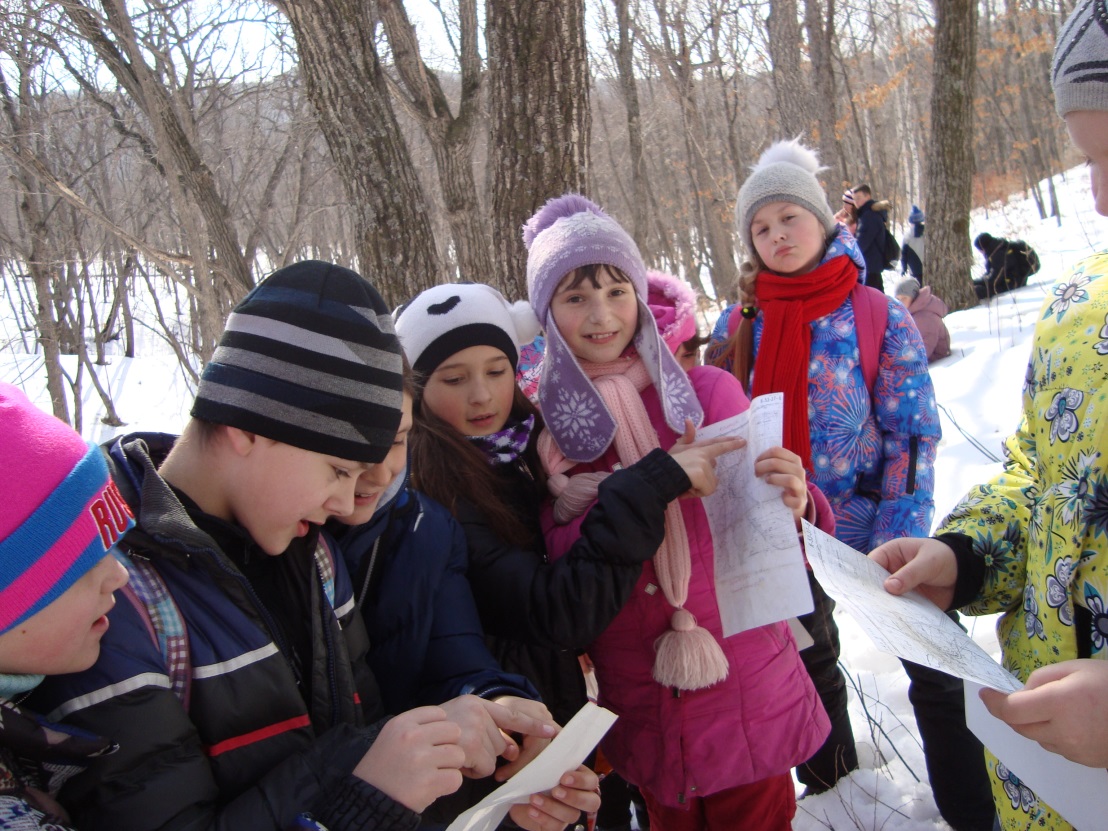 Определите стороны горизонта по компасу и пройдете по азимуту
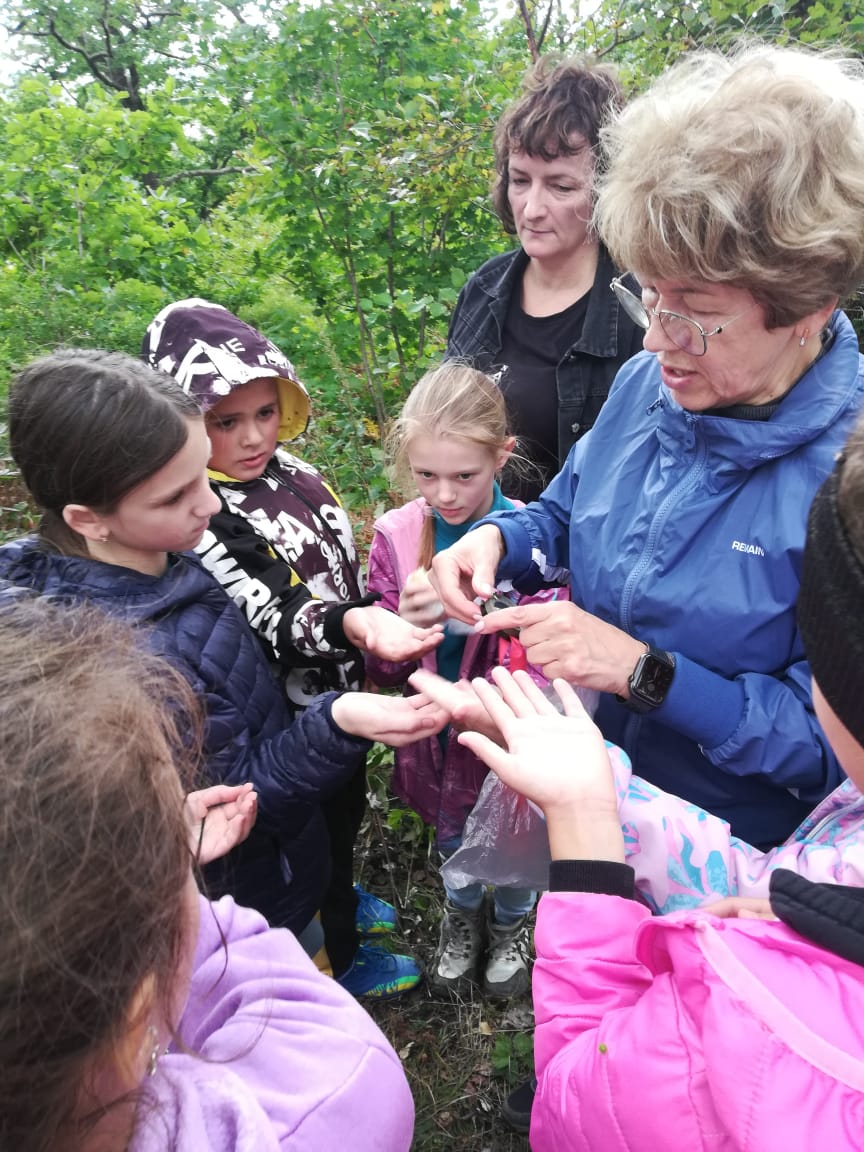 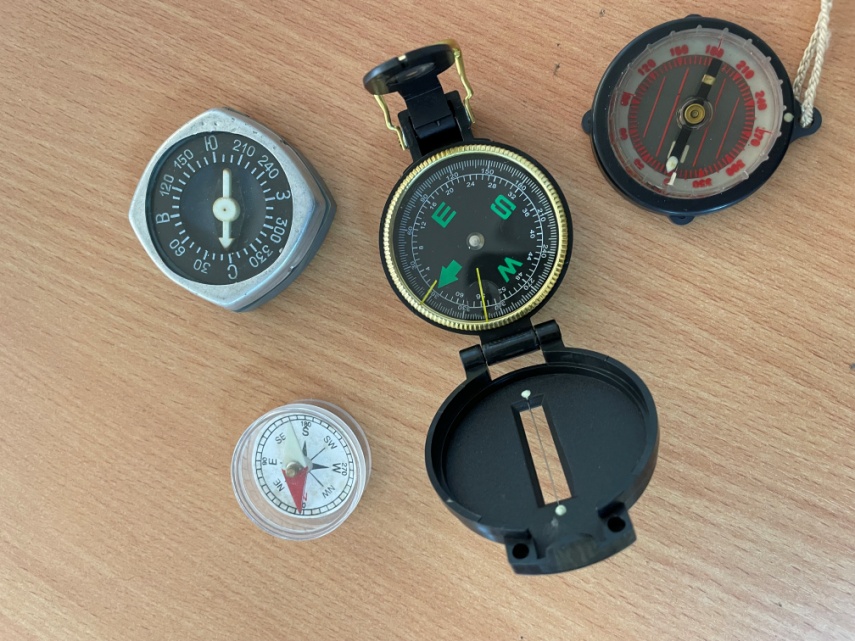 Поразмышляете о чем молчит Партизанский камень
Поиграете в игру «А  я вижу…» с обнажения Партизанский камень
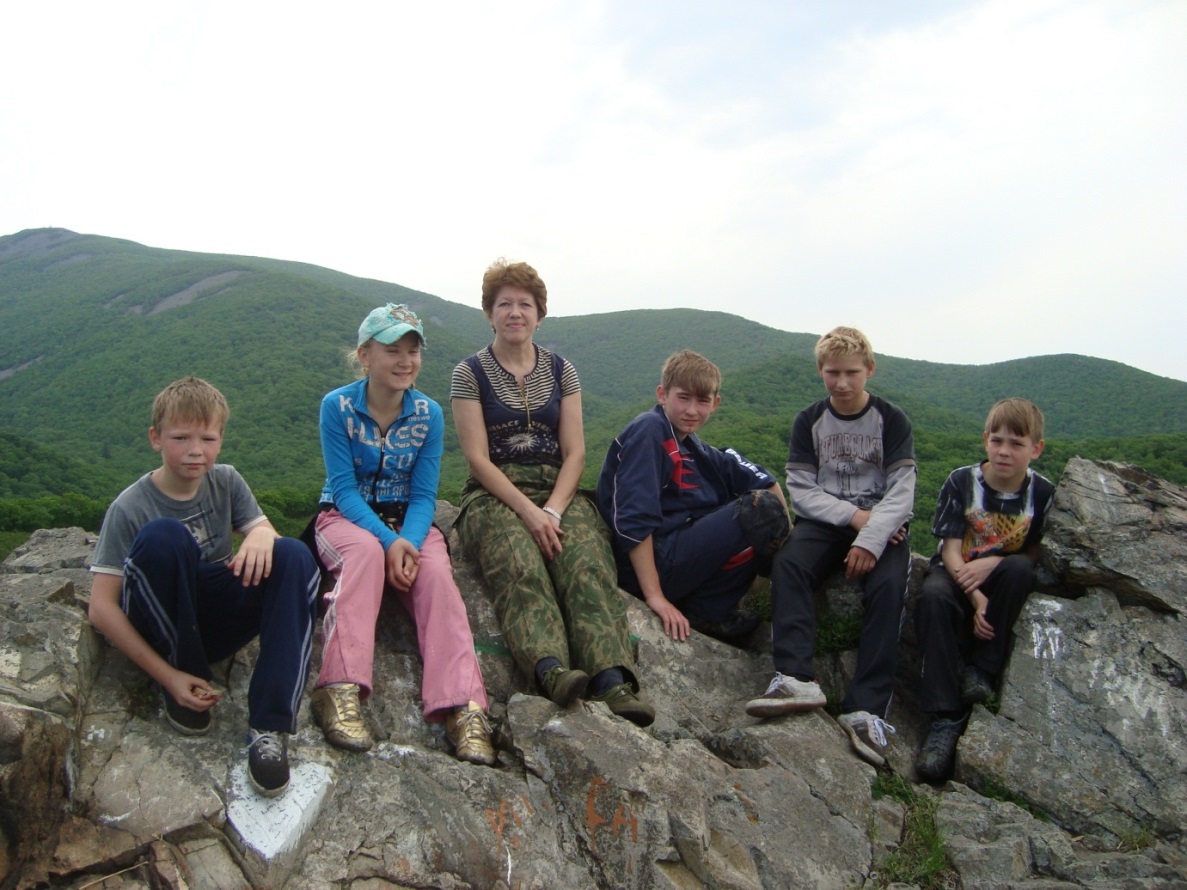 Пройдёте через криволесье и испытаете      себя на выносливость, преодолевая крутой спуск.
Спасибо за внимание
Барбашова Наталья Алексеевна, 
учитель географии МБОУ СОШ № 251 
ЗАТО город Фокино
BarbashovaNA@mail.ru 
89242414988 (в рабочее время)
Фотографии использованы из личного архива